37th CEOS Plenary
GEMS Status 2023
Goo Kim, NIER
Agenda Item 3.1.2
37th CEOS Plenary 
15 - 16 November 2023
Chiang Rai, Thailand
Hosted by GISTDA
Launch of GEMS and its spec.
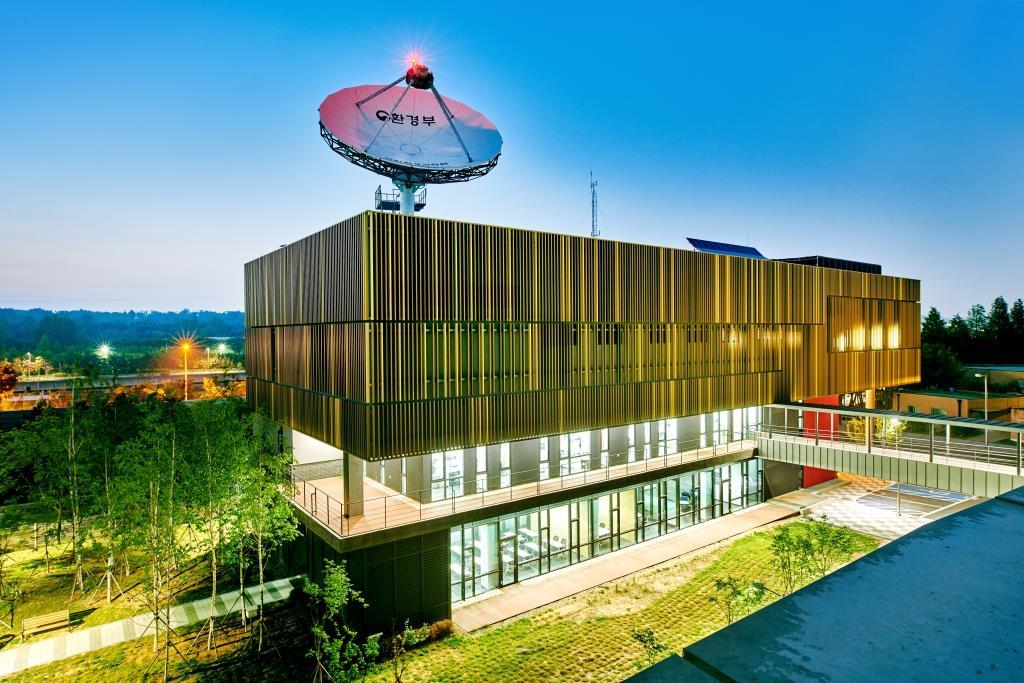 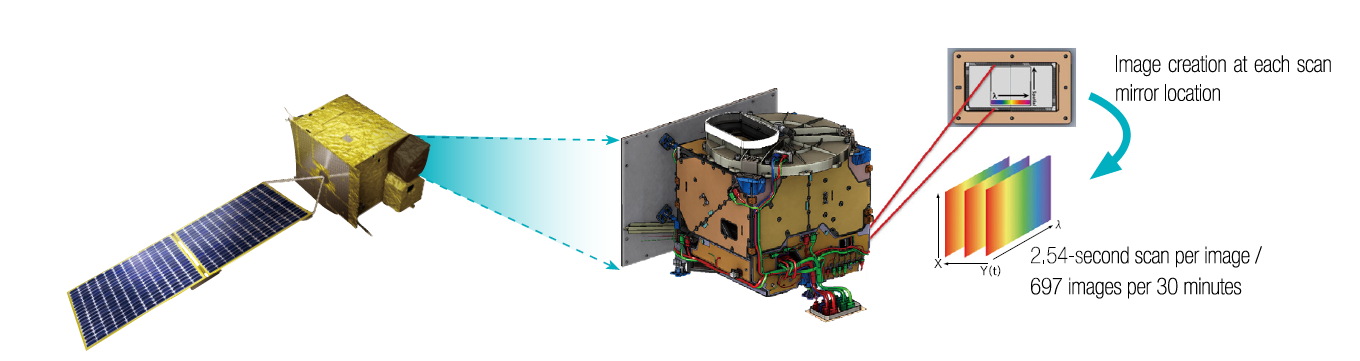 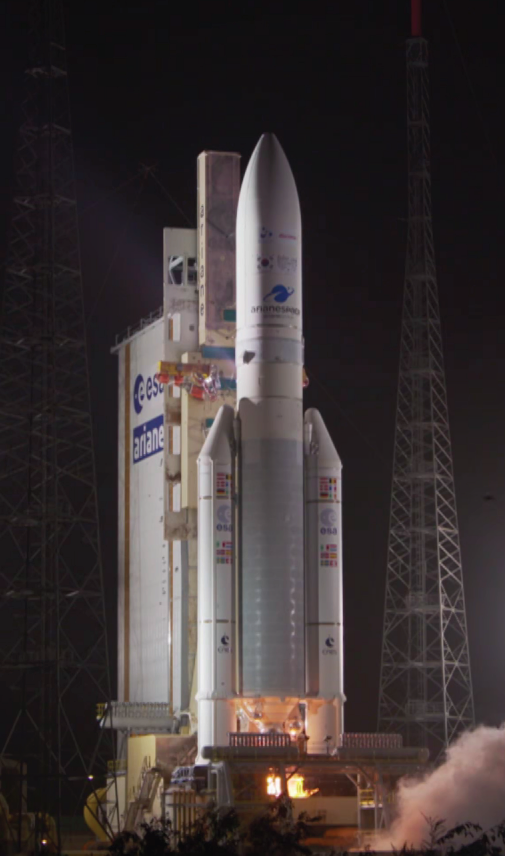 GK-2B
GEMS
Environmental Satellite Center
Launch on 19 February 2020 (the Guiana Space Center)
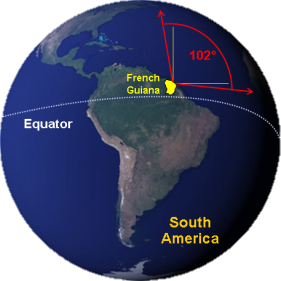 GEMS observation plan
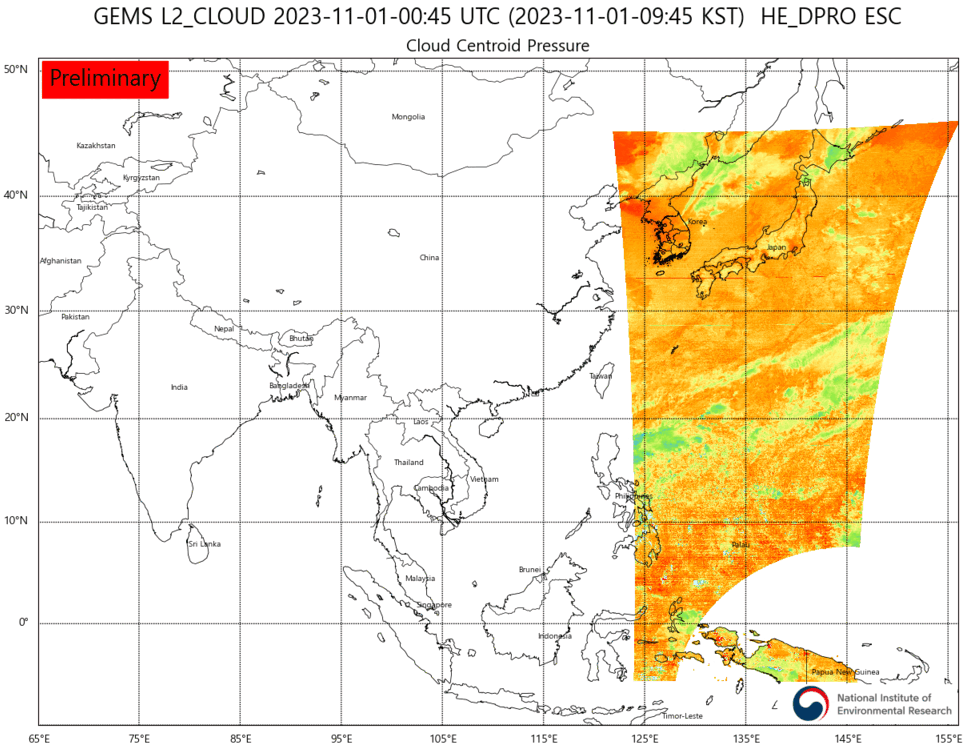 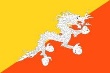 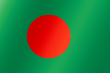 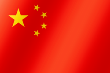 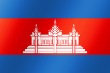 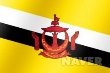 Scan Regions
China
Cambodia
Bangladesh
Bhutan
Brunei
Countries in GEMS domain (20)
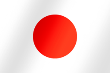 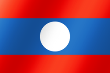 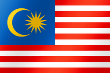 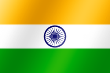 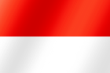 Laos
Indonesia
Japan
Malaysia
India
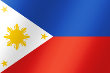 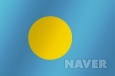 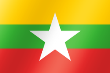 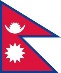 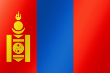 Philippines
Palau
Myanmar
Nepal
Mongolia
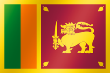 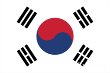 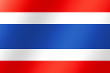 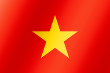 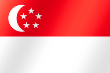 Thailand
Vietnam
Singapore
Sri Lanka
S. Korea
GEMS observation plan
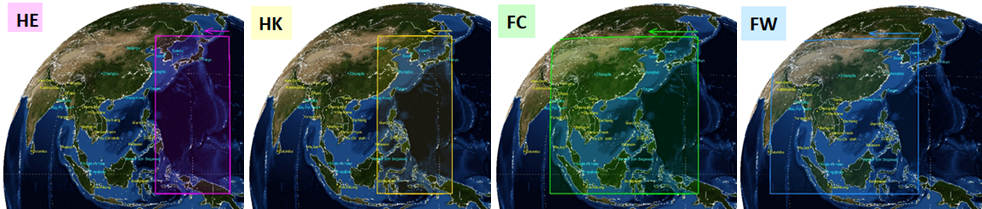 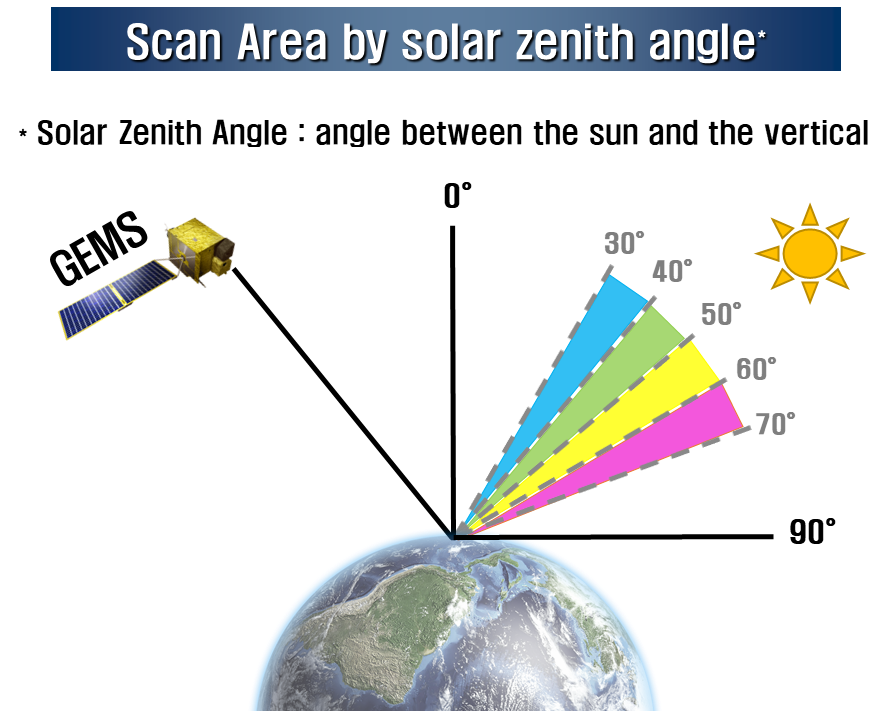 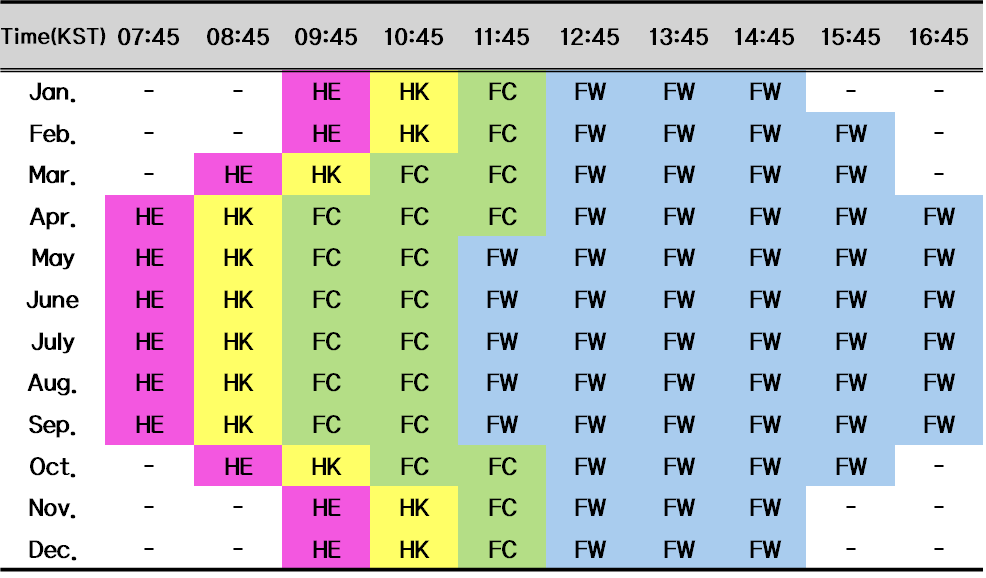 Monthly observation plan
GEMS data release
Normal Products (Level2)  Total: 21types
Aerosol optical depth
NO2
Total ozone
Effective cloud fraction
SO2
Plant response index
Tropospheric NO2
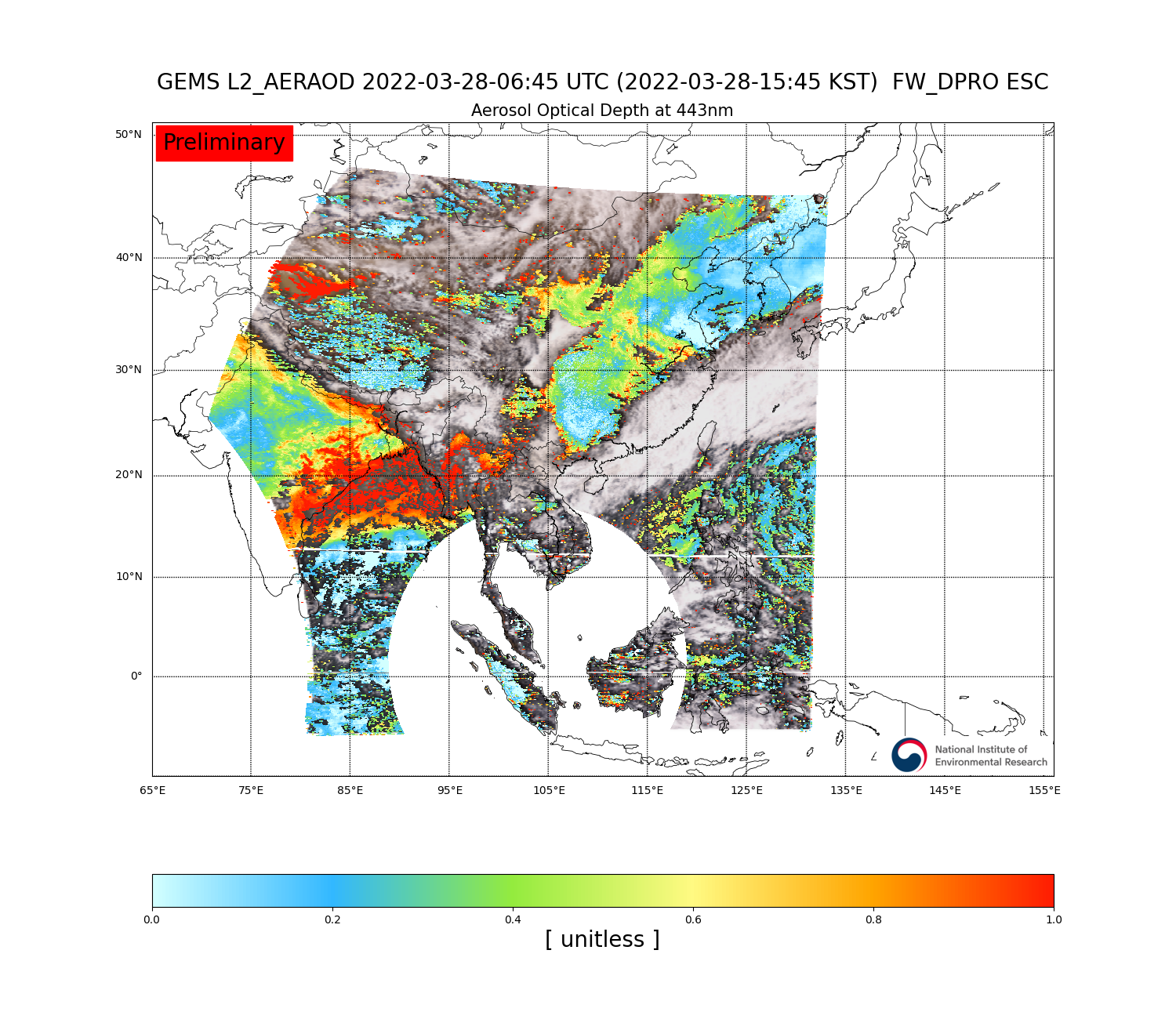 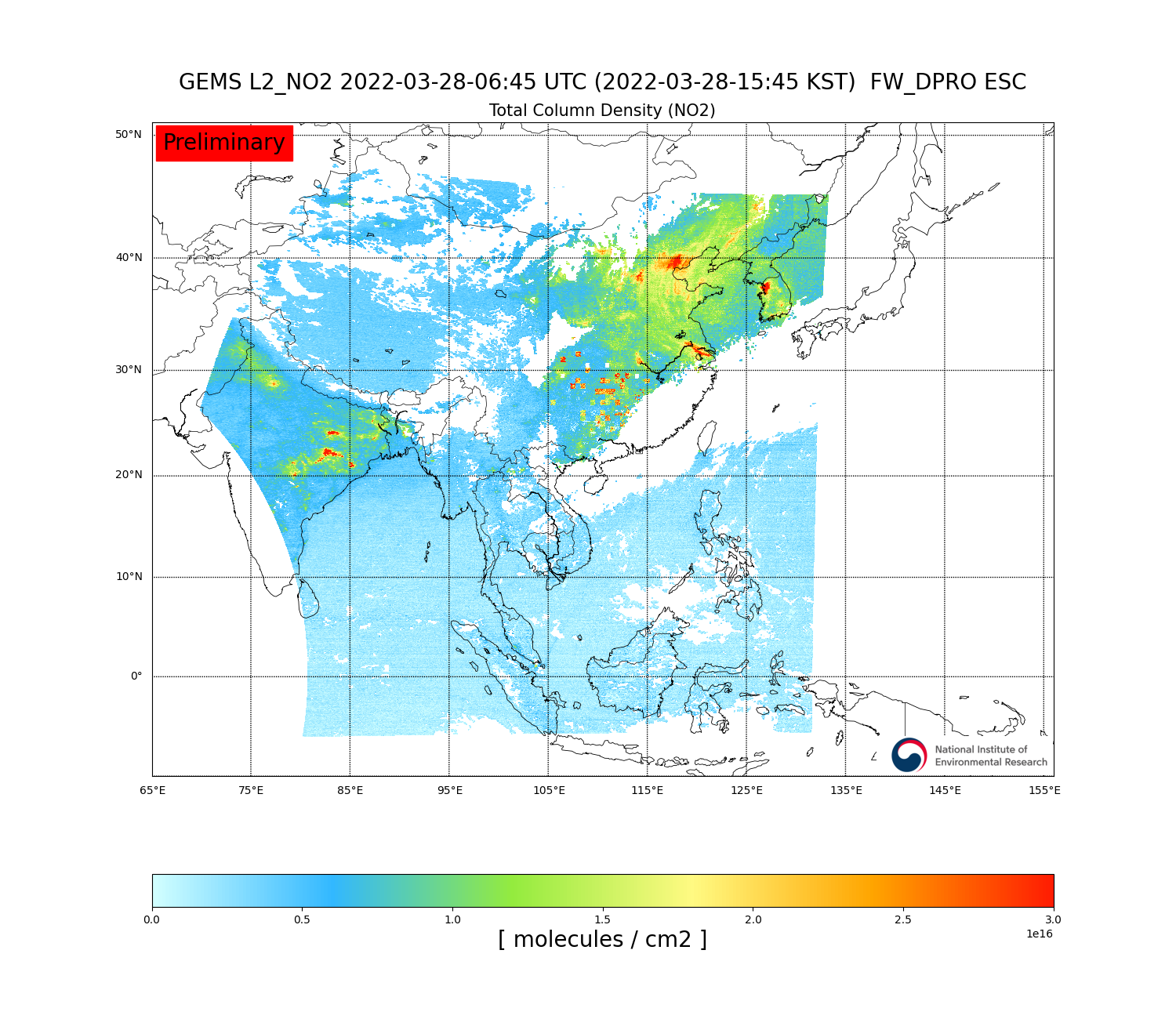 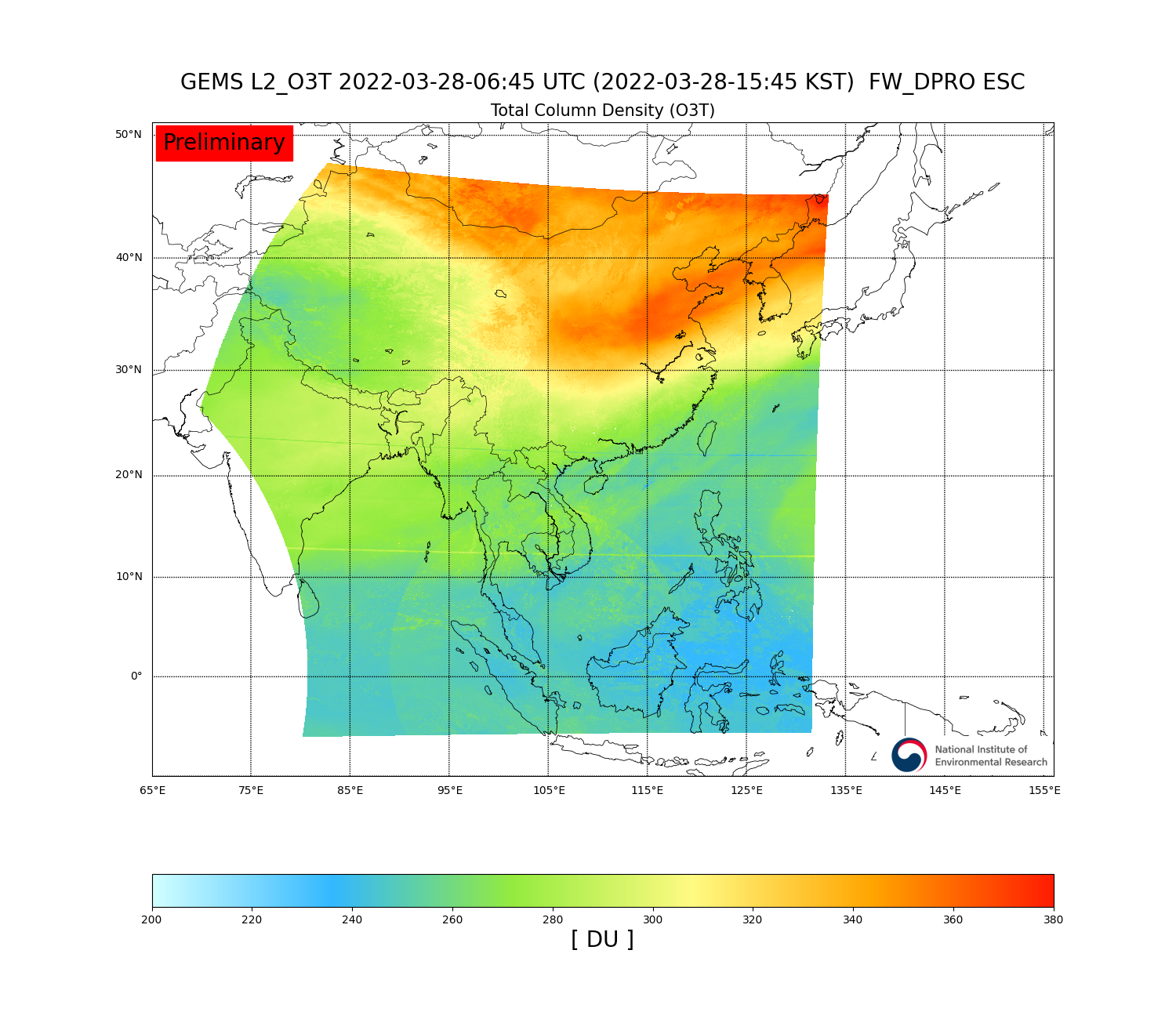 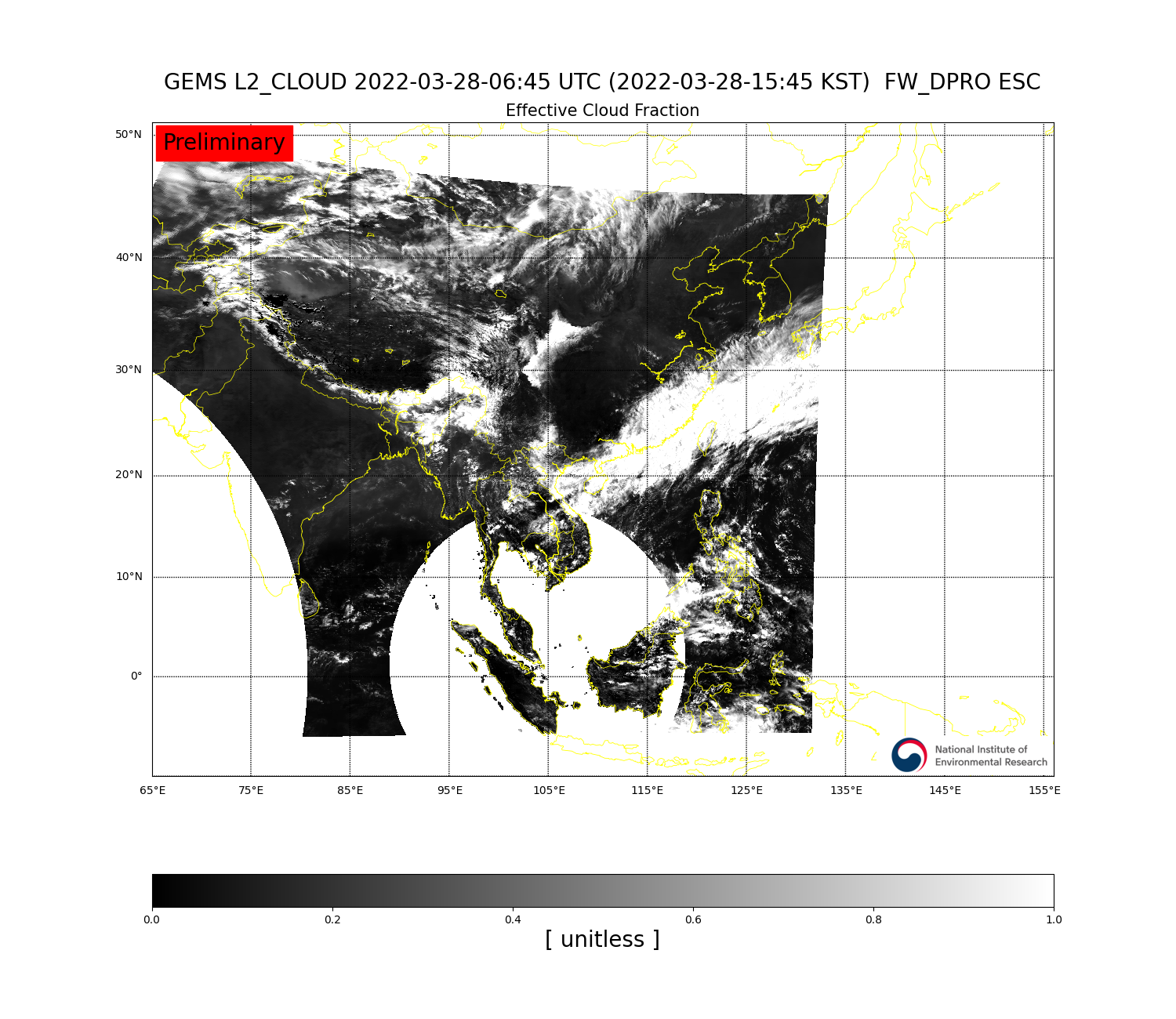 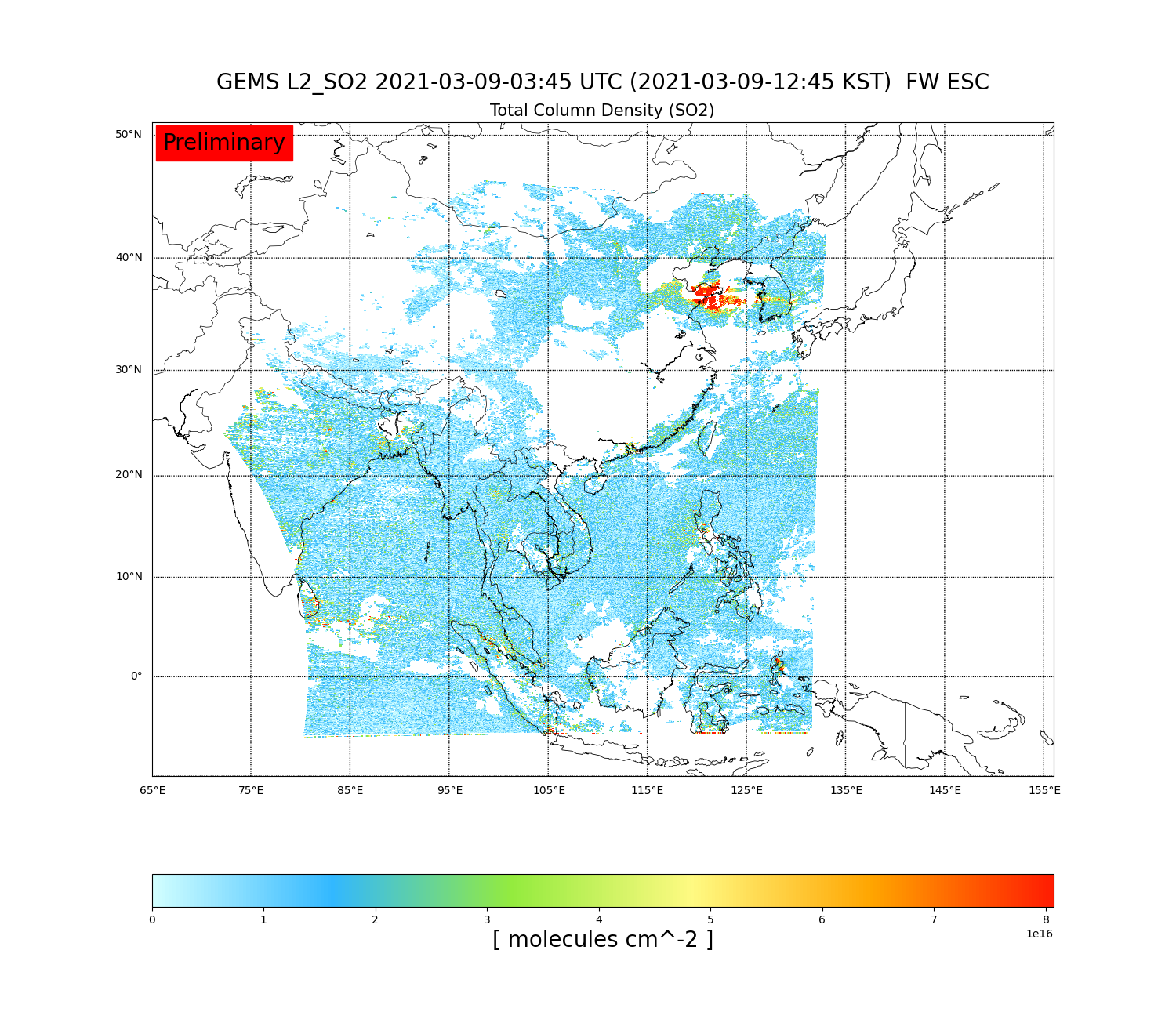 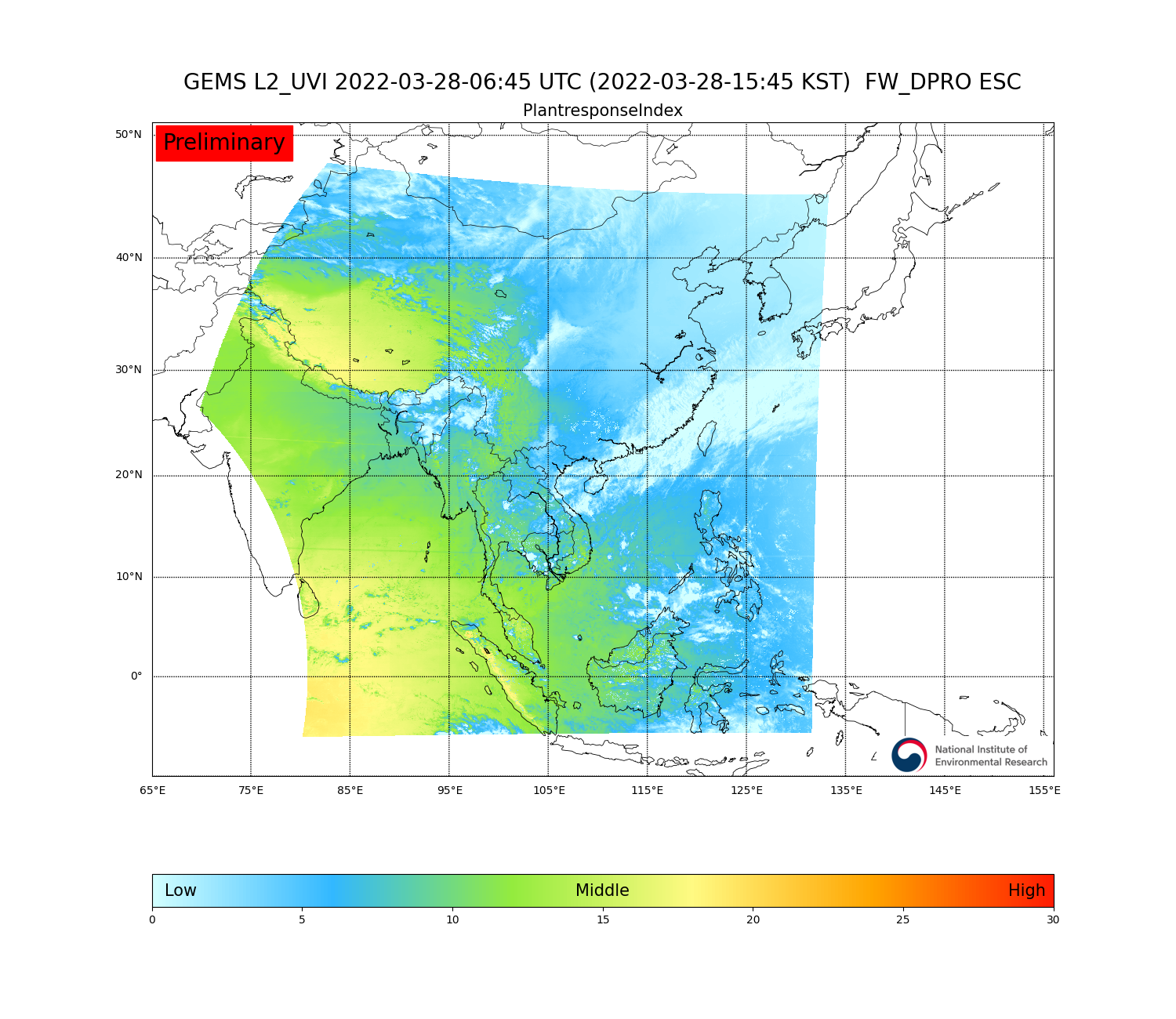 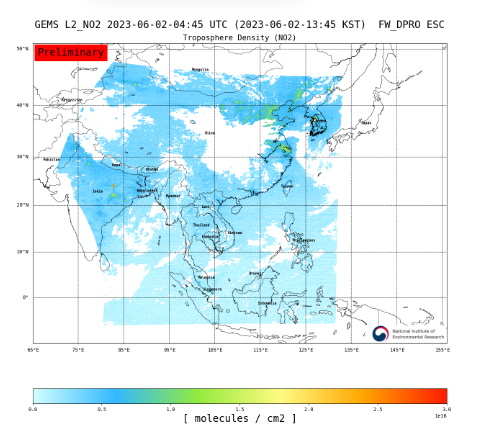 DNA damage index
Vitamin D index
Single scattering albedo
UV aerosol index
Visible aerosol index
Cloud pressure
Background Relectance
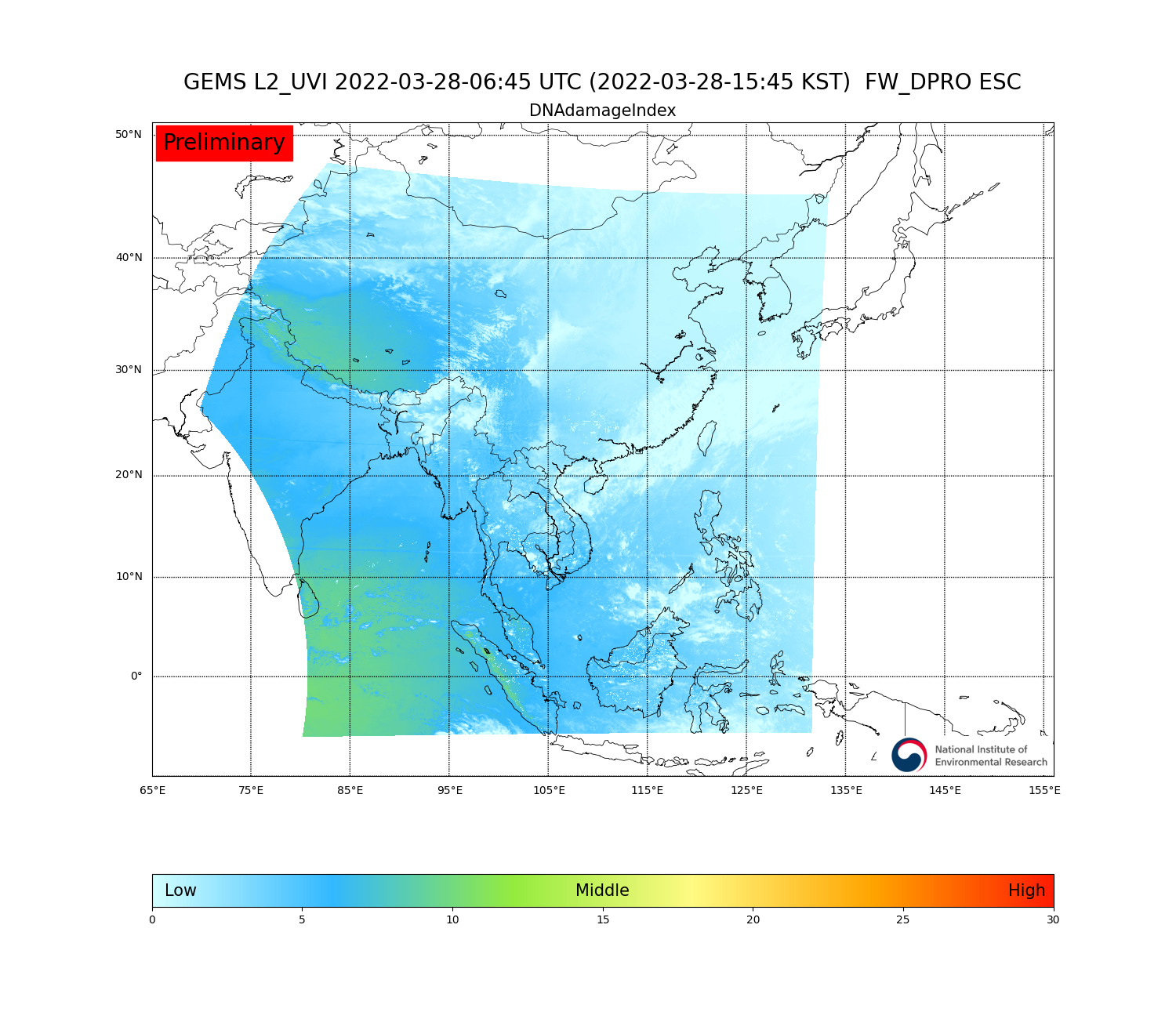 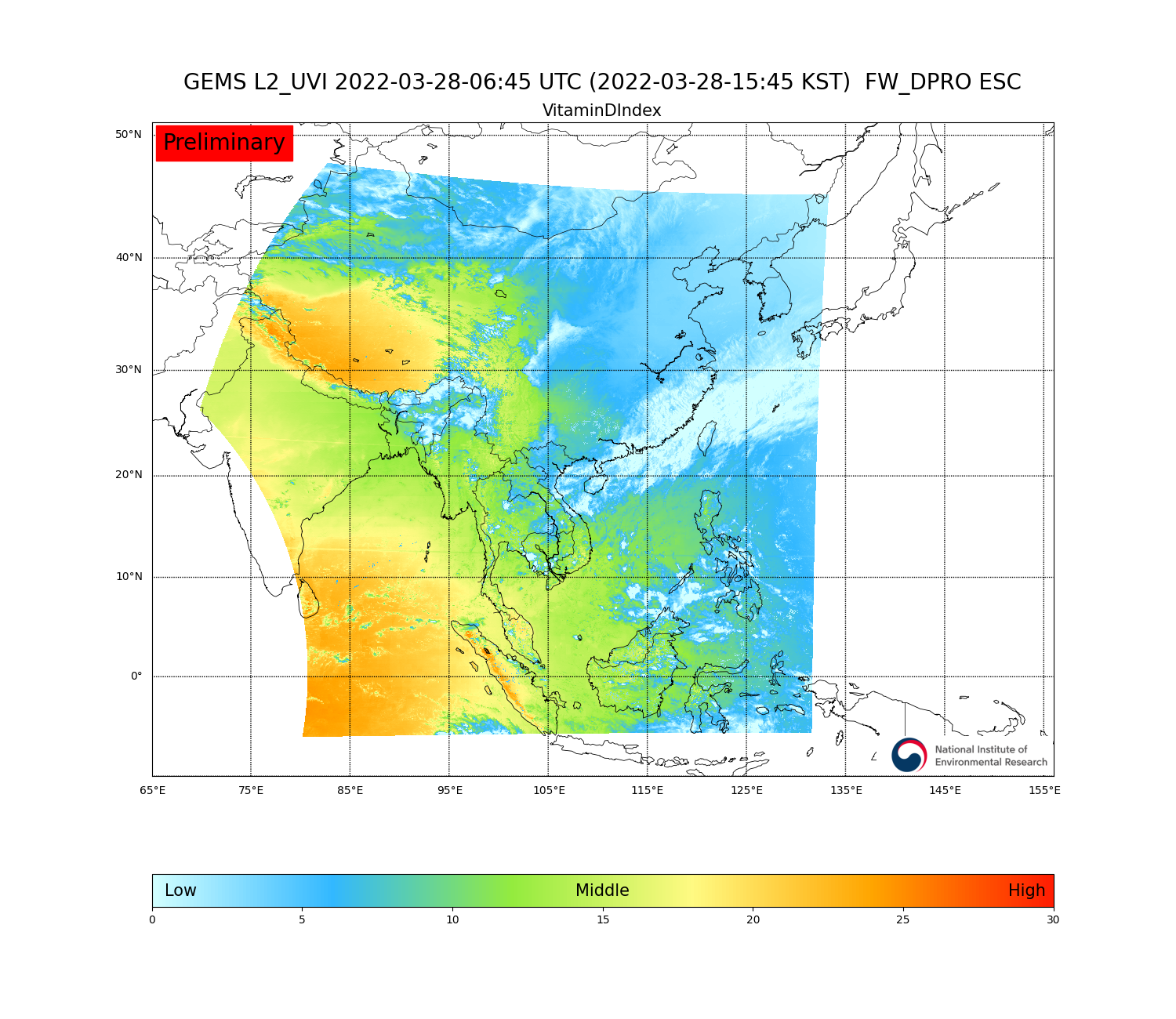 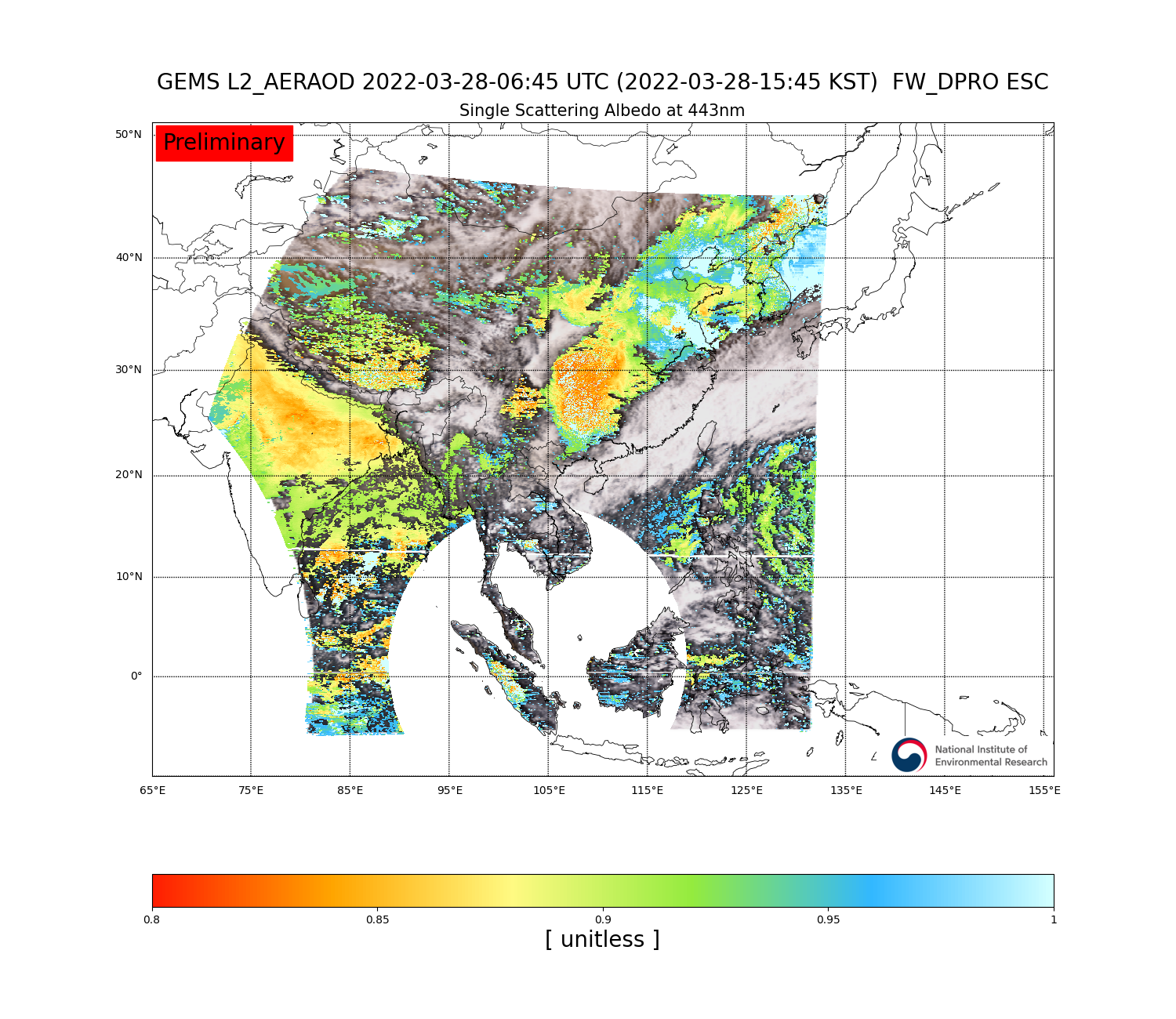 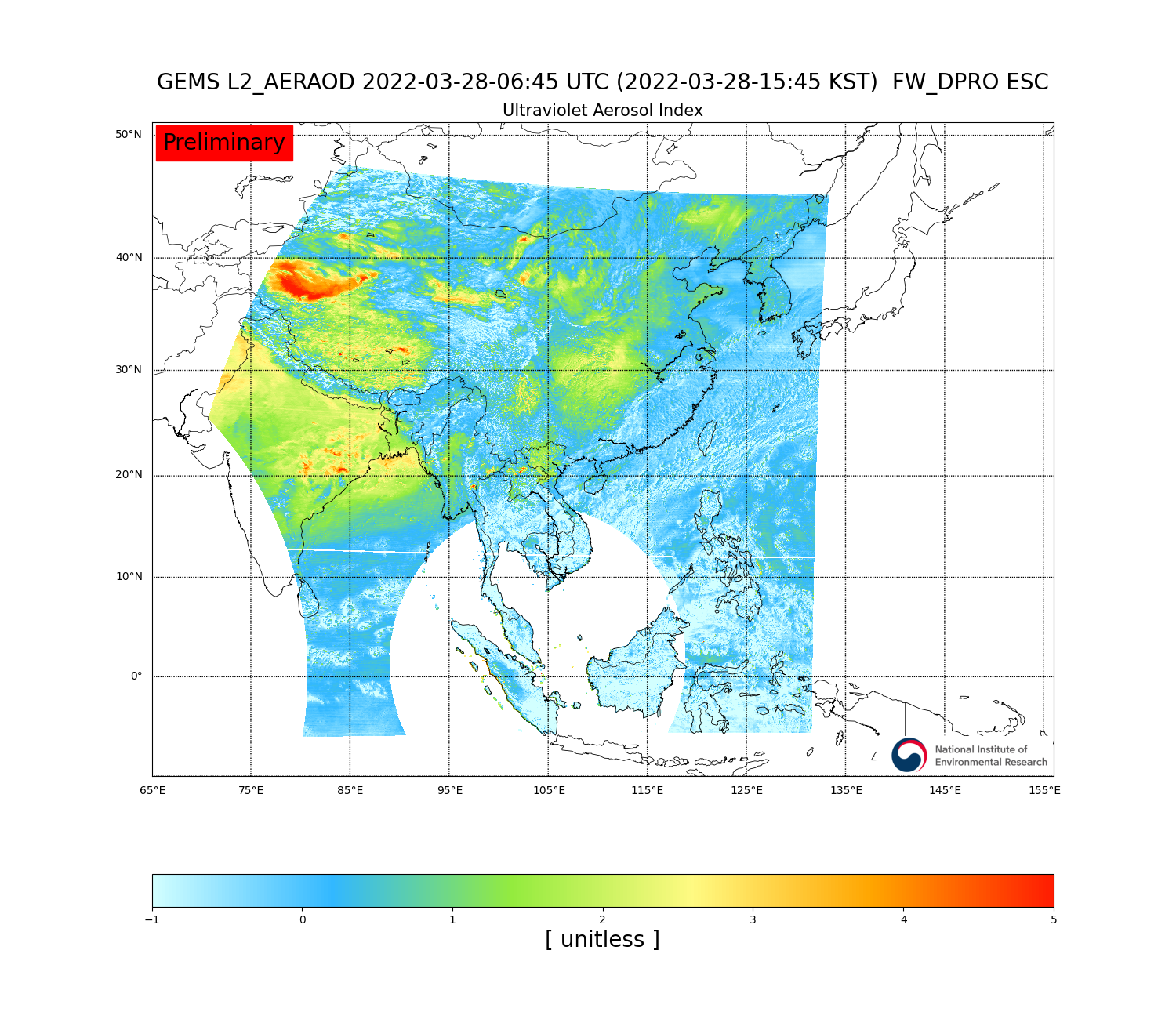 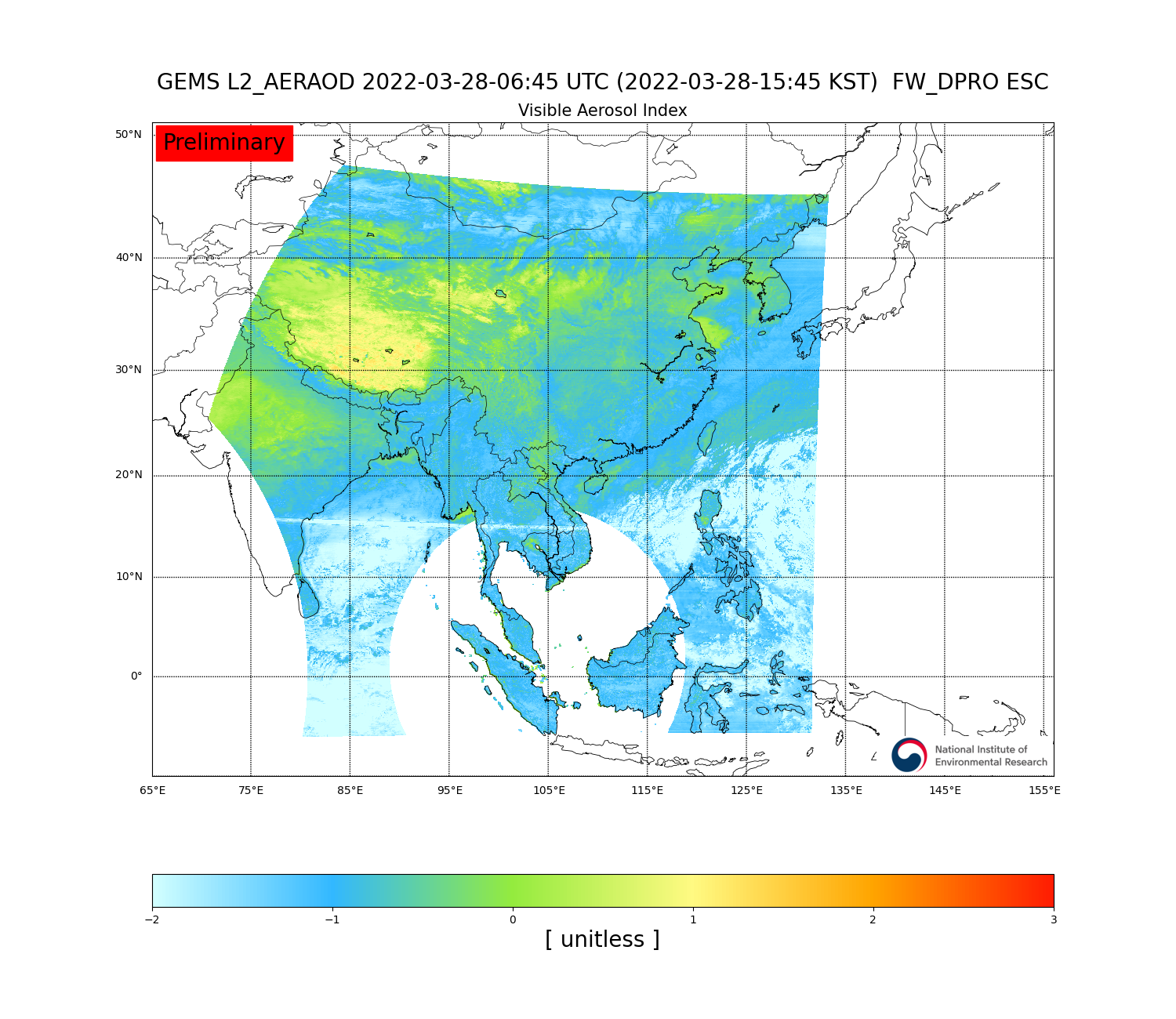 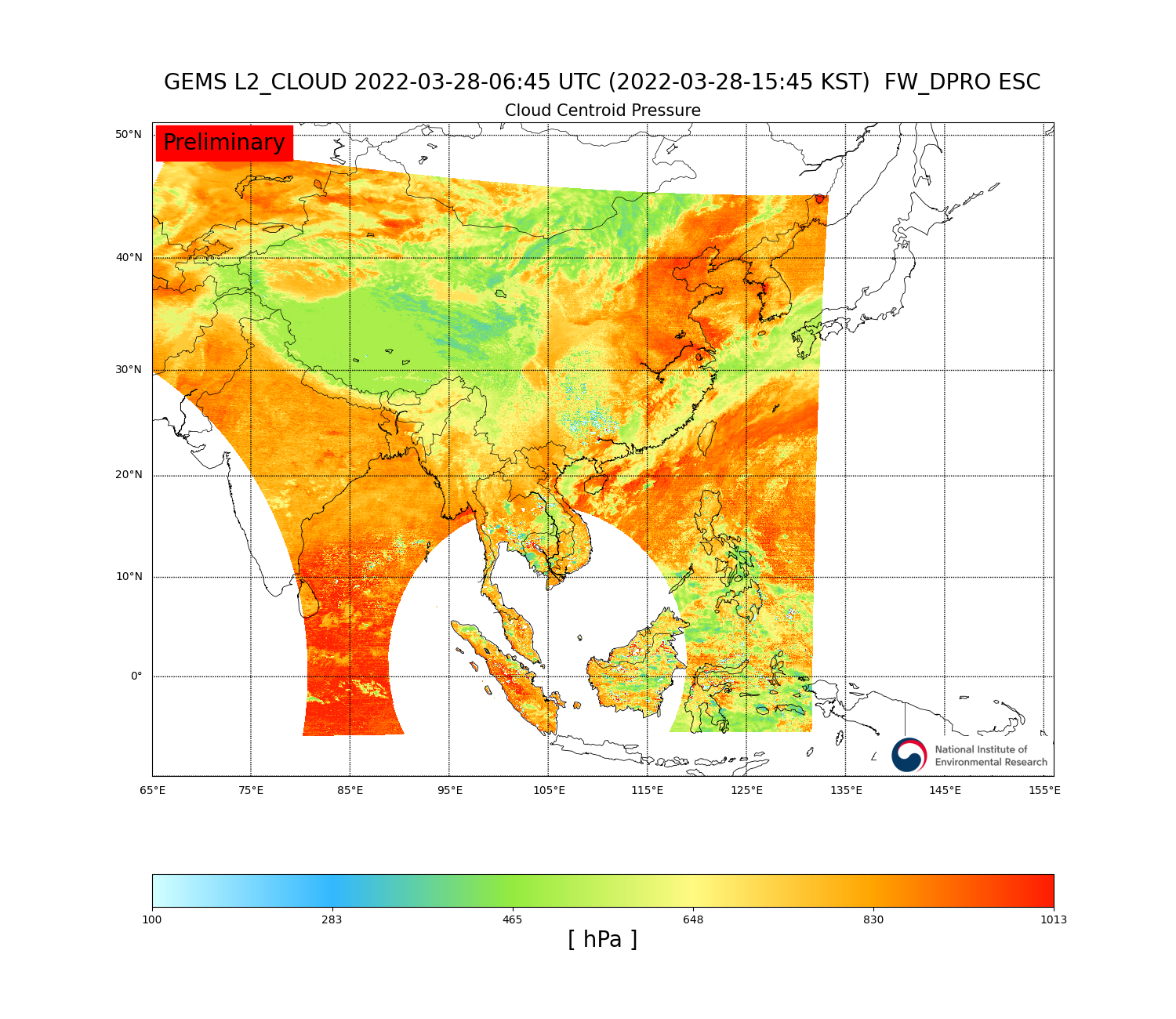 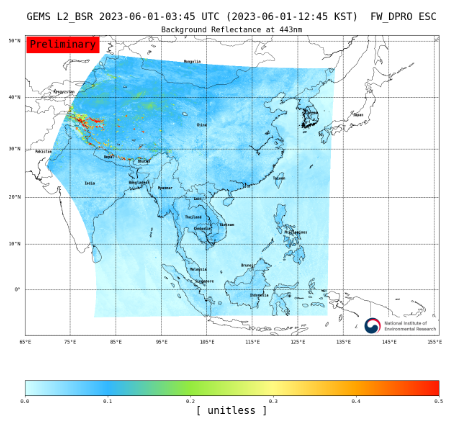 HCHO
CHOCHO
Cloud radiance fraction
UV index
Aerosol Effective Height
Stratospheric Ozone
Tropospheric Ozone
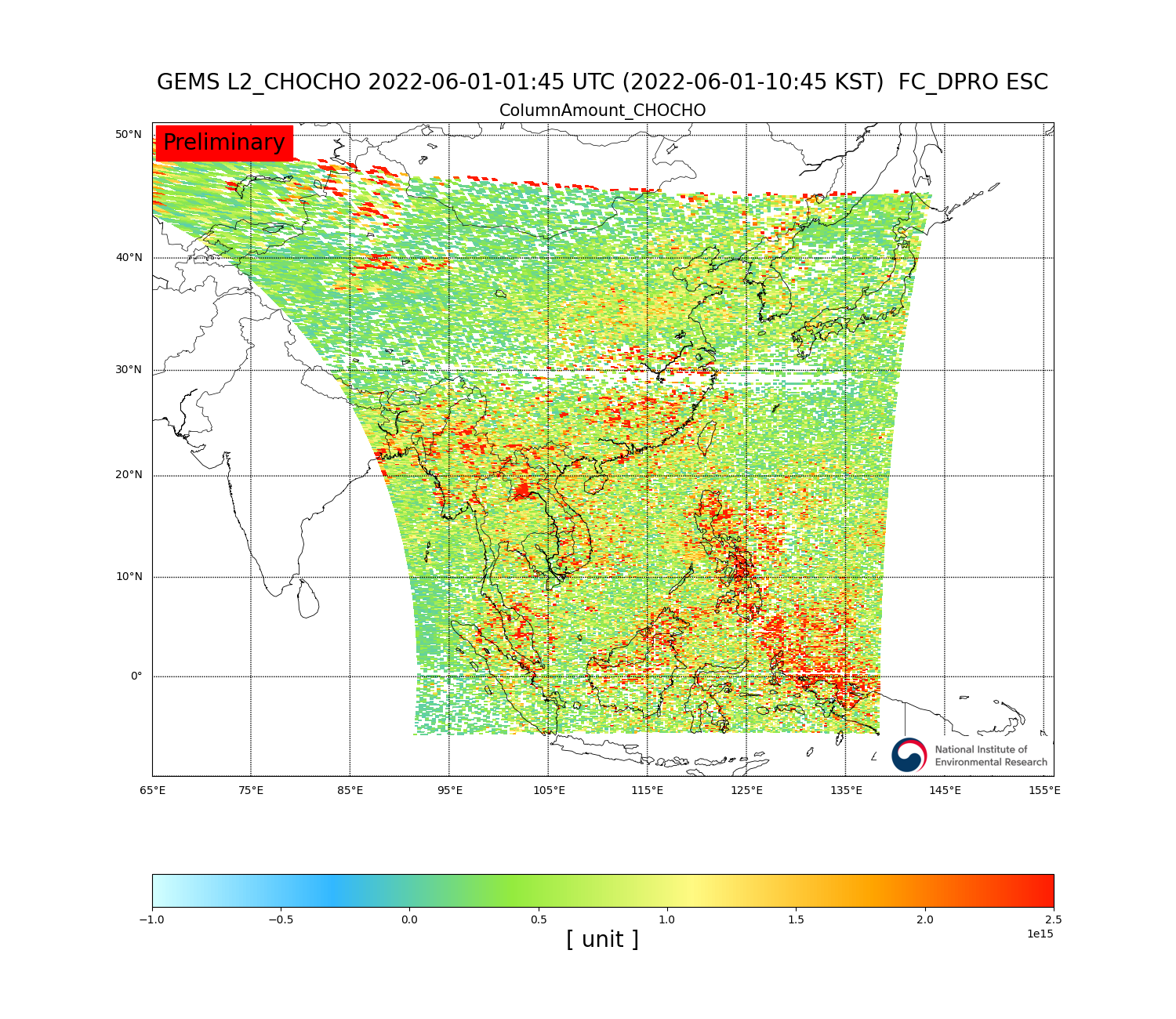 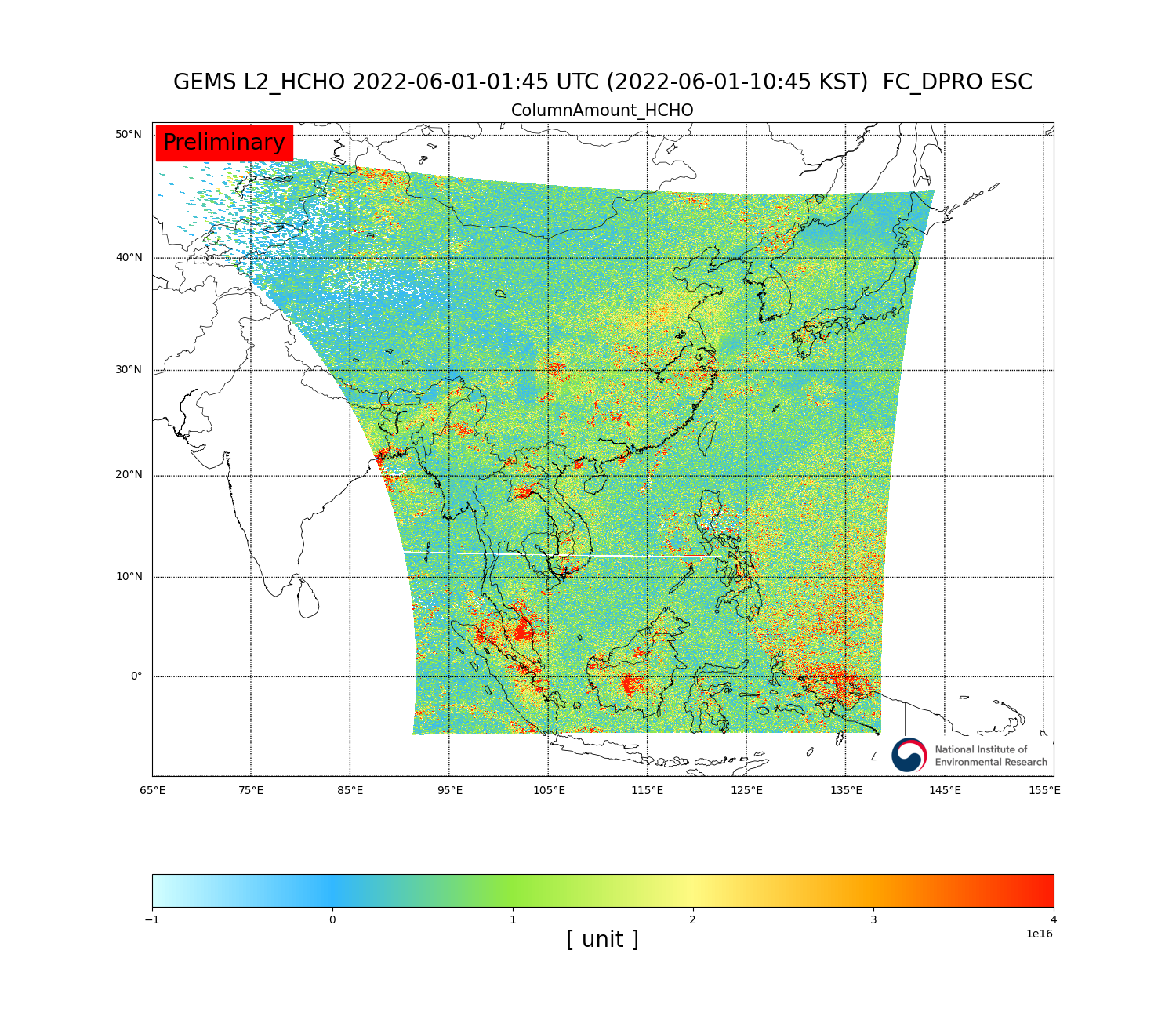 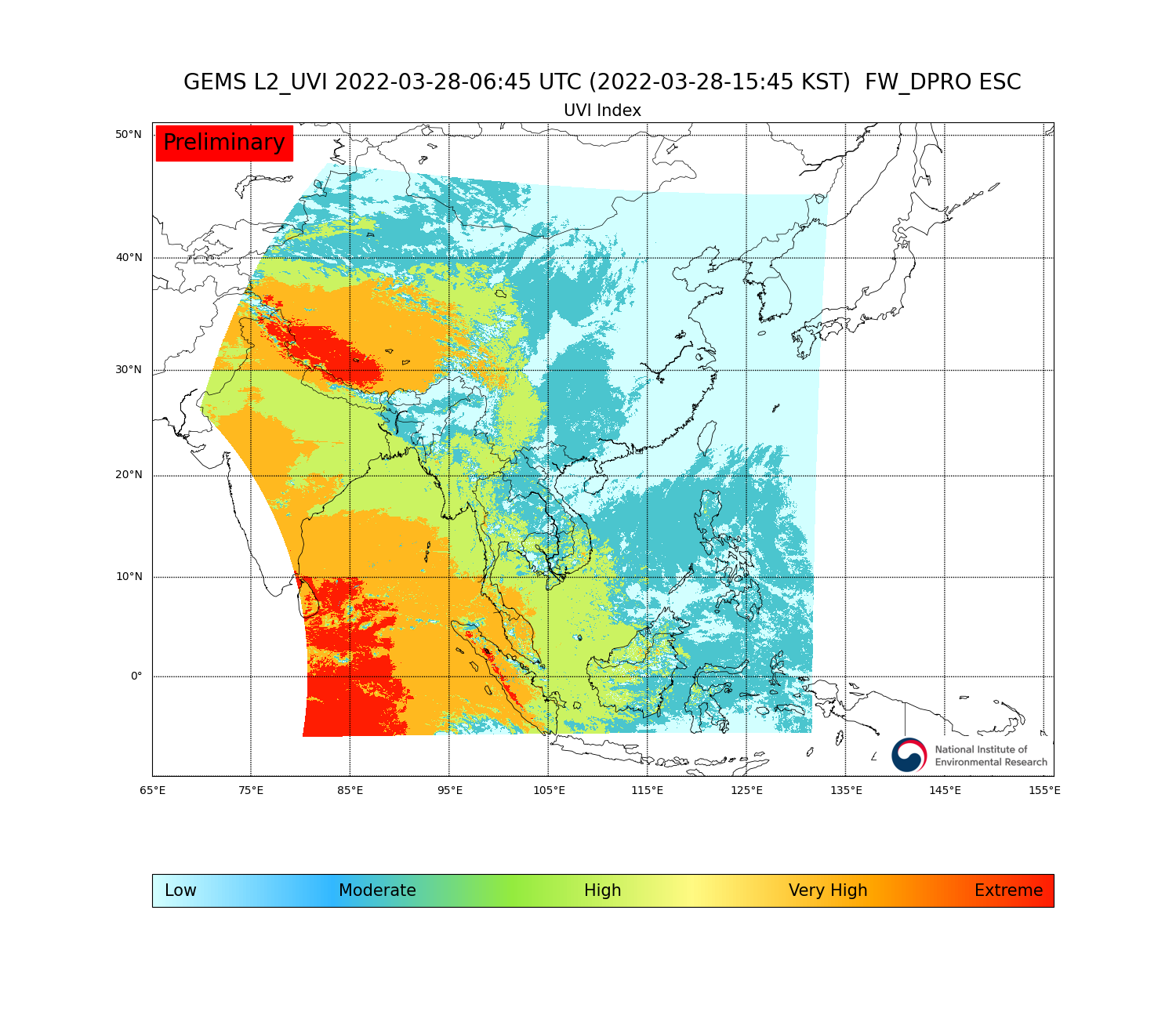 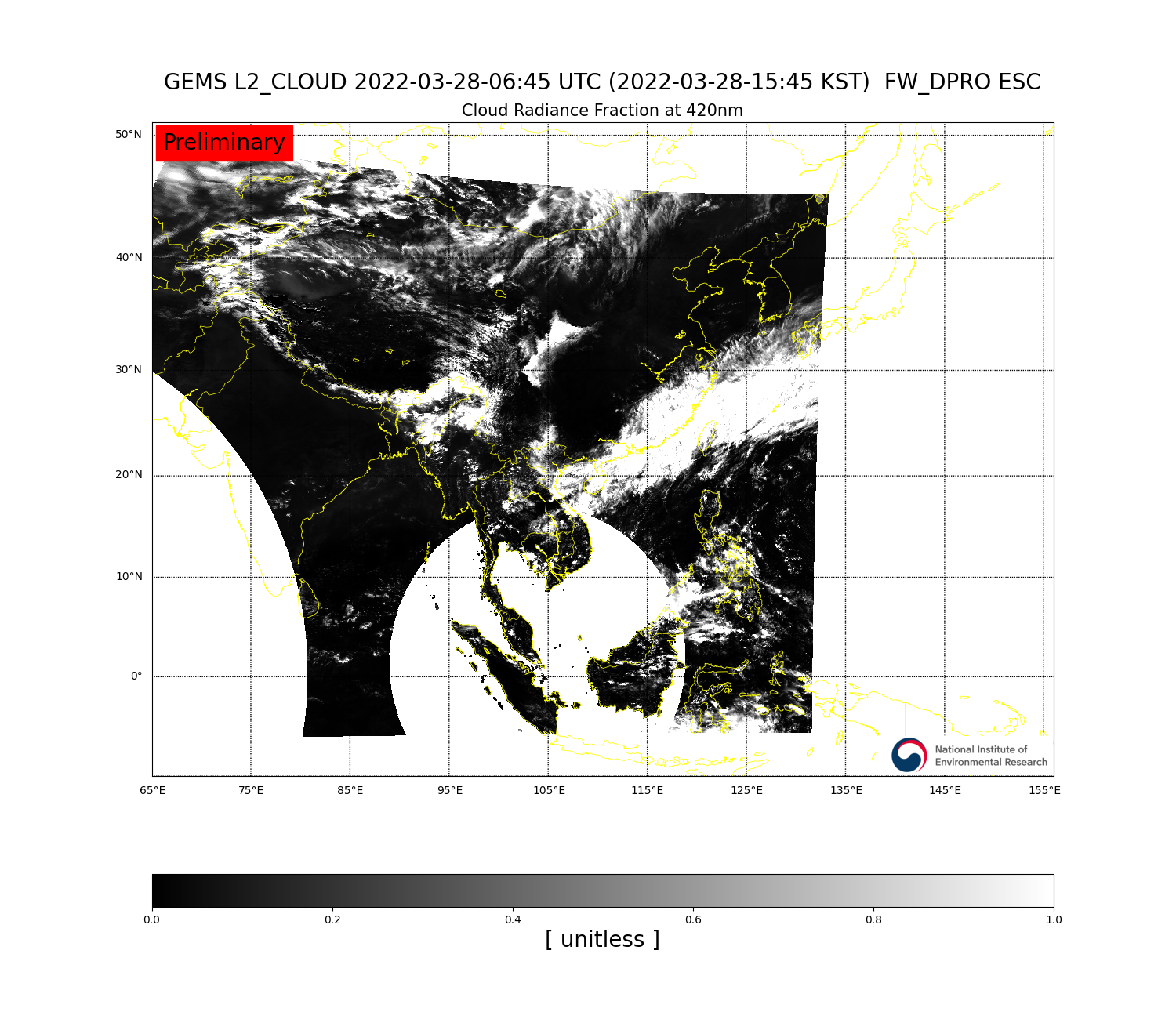 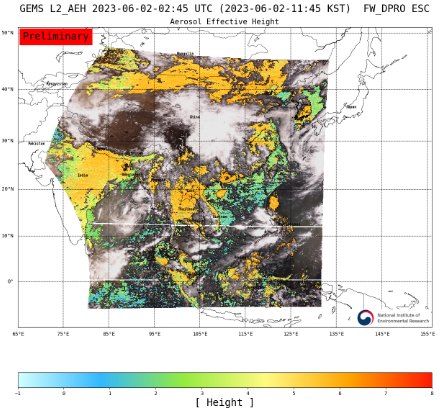 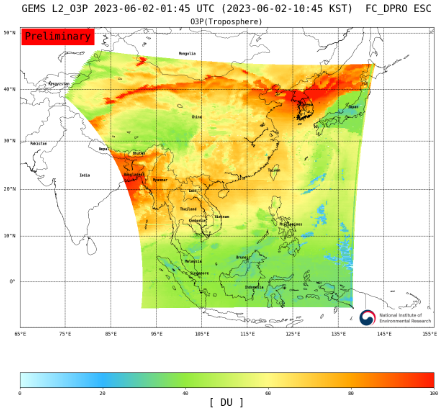 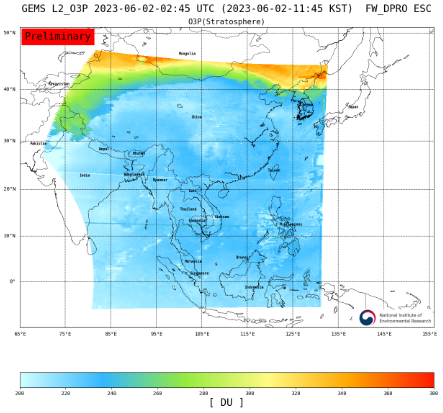 GEMS data release
(Jun.2023~) Average Products (Level3)
Value Added Products (Level4)
New
Aerosol mass flow rate
NO2-Daily-Average(NO2-Trop-daily)
PM10 surface conc.
NO2 surface conc.
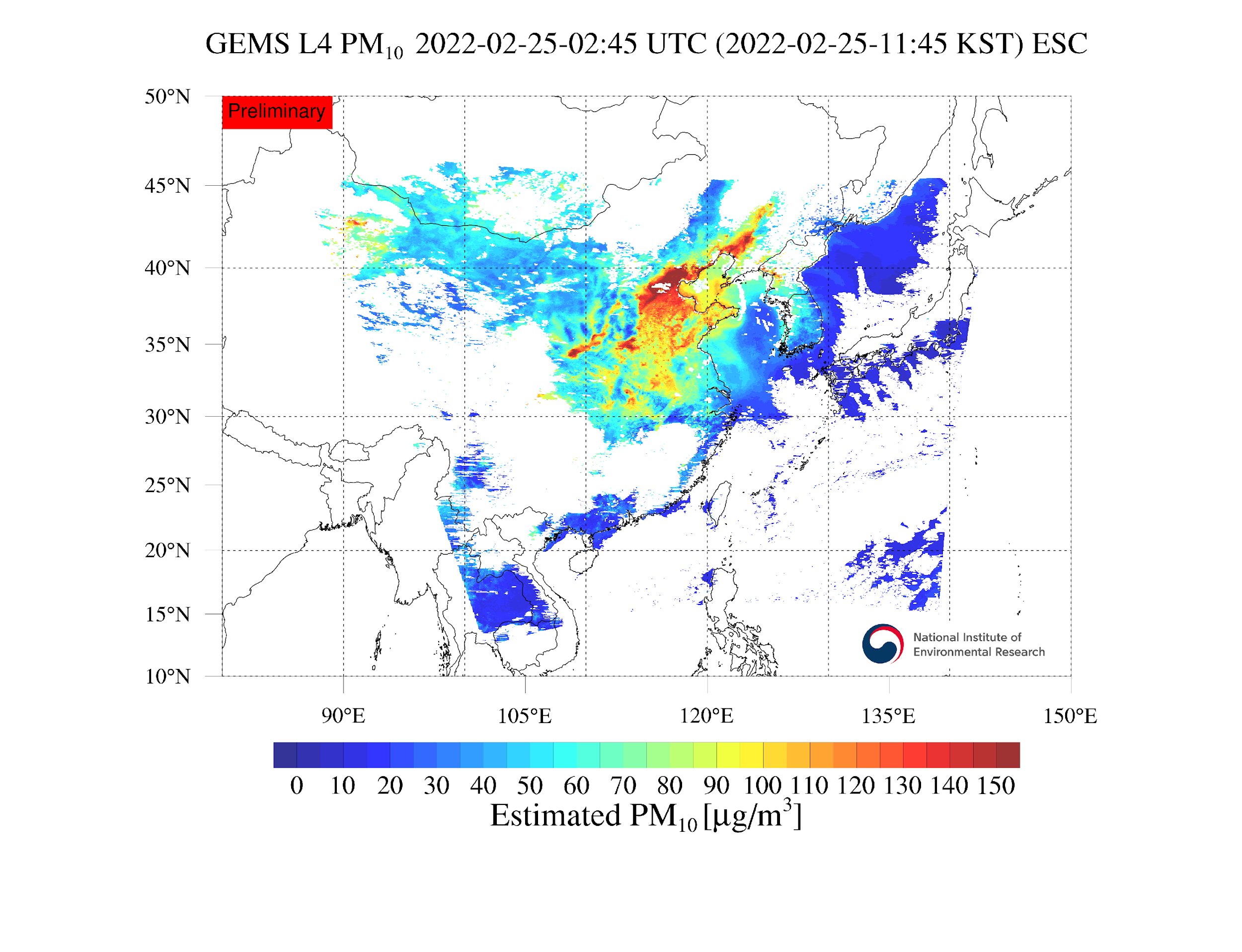 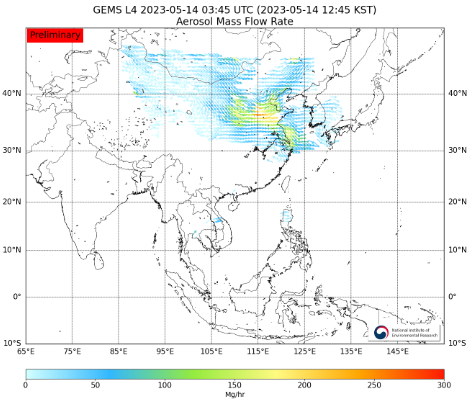 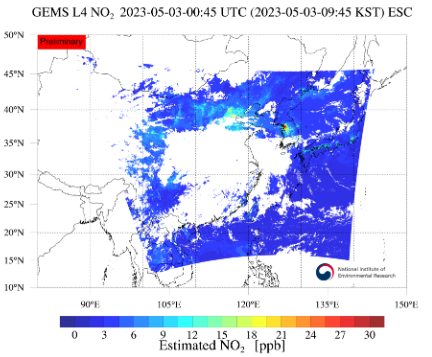 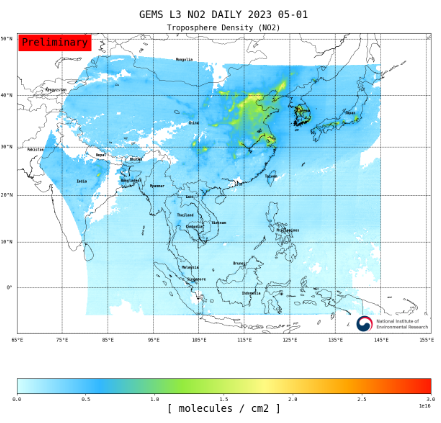 NO2-Monthly-Average(NO2-Trop-daily)
SO2 mass flow rate
PM2.5 surface conc.
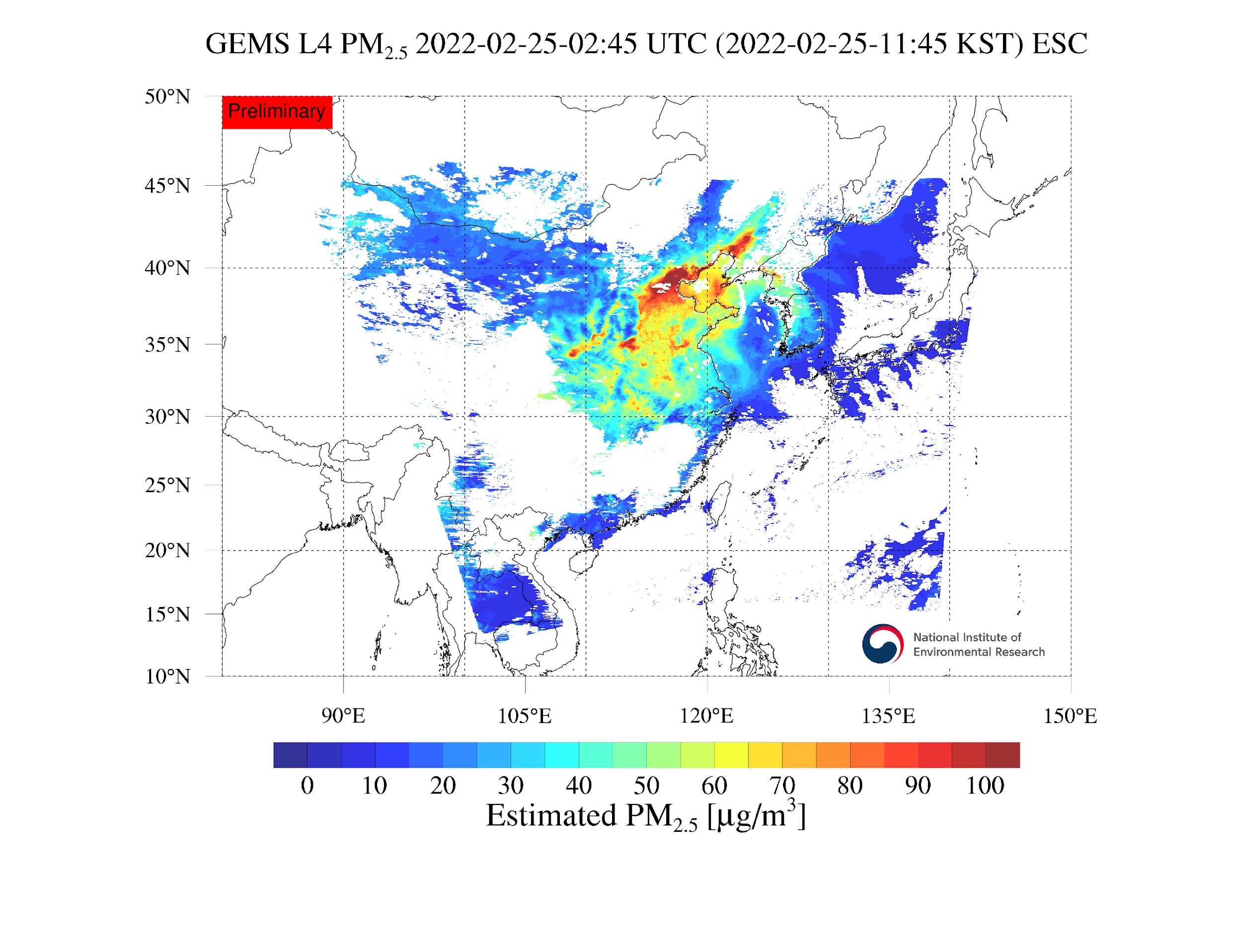 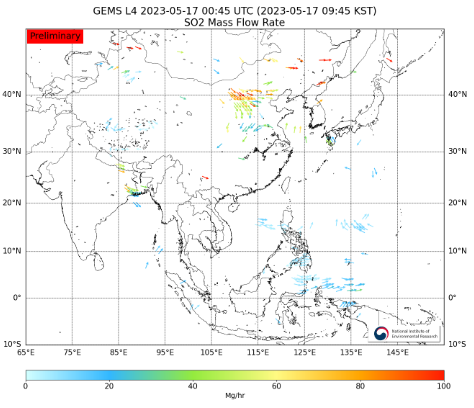 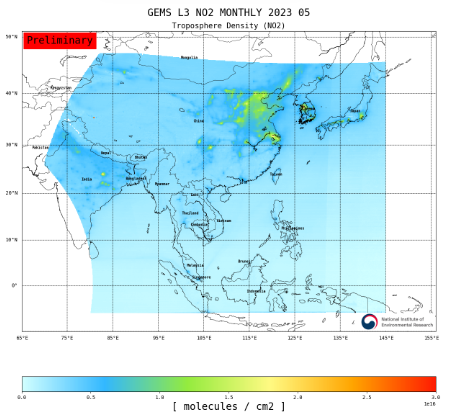 GEMS data release
Normal Products (Level2)
Application Products (Level3, 4)
Serviced since 2022
Serviced since 2021
Serviced since 2023
New
☯ Ratio between NO2 and △XCO2 product will open from this year(TBD)
     - Only image files will be displayed through gems homepage
GEMS data release
☯ GEMS data can be easily accessed through Website 
☯ Website Address :  https://nesc.nier.go.kr
New
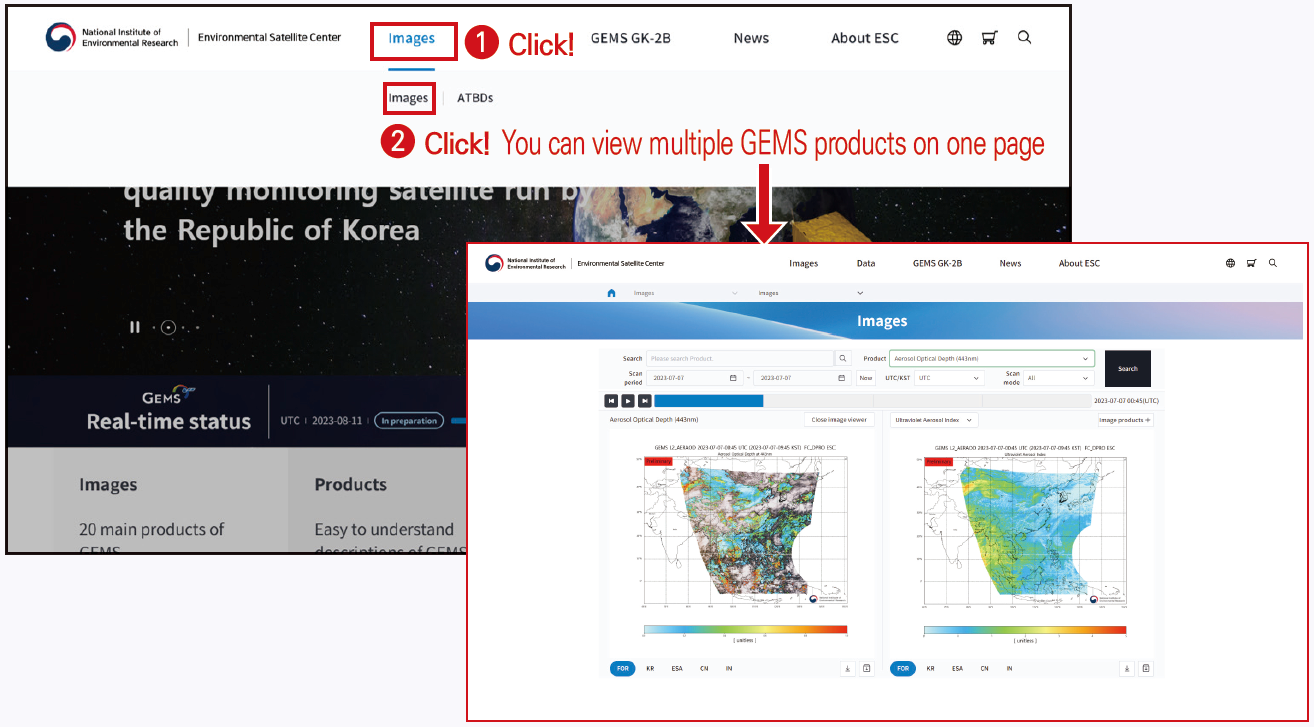 (May. 2023~) Homepage design updates
GEMS data release
(1) Request with application form
Data service summary
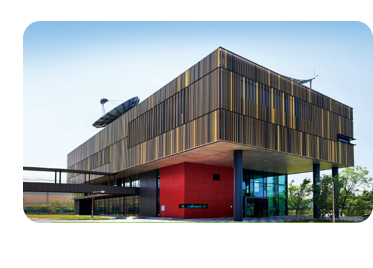 ESC
(2) Approved
User
1. Download from the ESC website (nesc.nier.go.kr)
   - Anyone can download GEMS data without logging in.
   - Up to 20 GB and 40 files

2. SFTP service (A written application form required)
   - User’s public IP address, which is allowed to pass 
      through the ESC’s Web Application Firewall (WAF).
   - Submit an account(to connect SFTP server and download data)
    ※please refer to “How to Access GEMS data” page
        (https://nesc.nier.go.kr/en/html/cntnts/91/static/page.do)


3. GEMS Open-API (need to request API Key through ESC website)
   - GEMS Open-API is an interface that enables users to more easily access 
     and use GEMS images and data products to serve their own purposes 
     such as developing web services or mobile applications
    ※please refer to “Open-API Key Issuance” page
        (https://nesc.nier.go.kr/en/html/svc/openapi/insert.do)
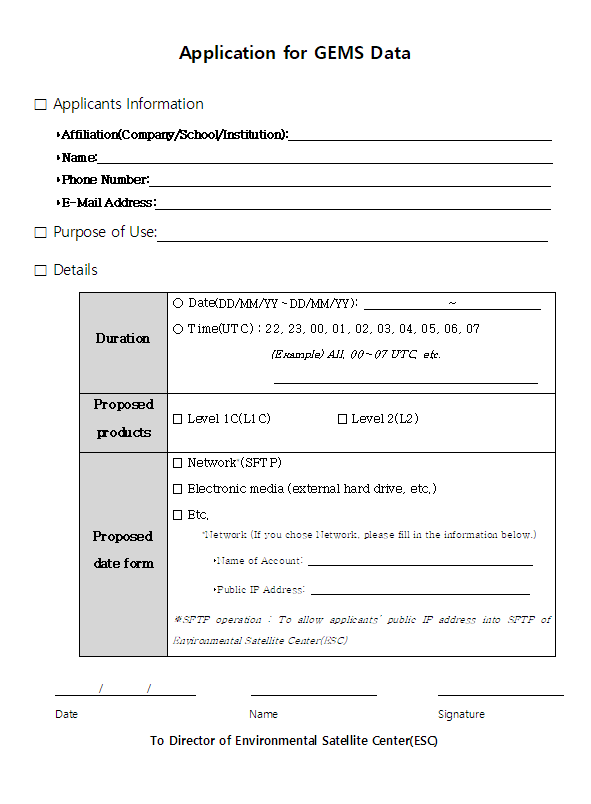 Servers
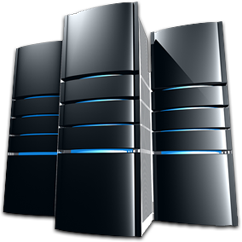 (3) Connect to serves
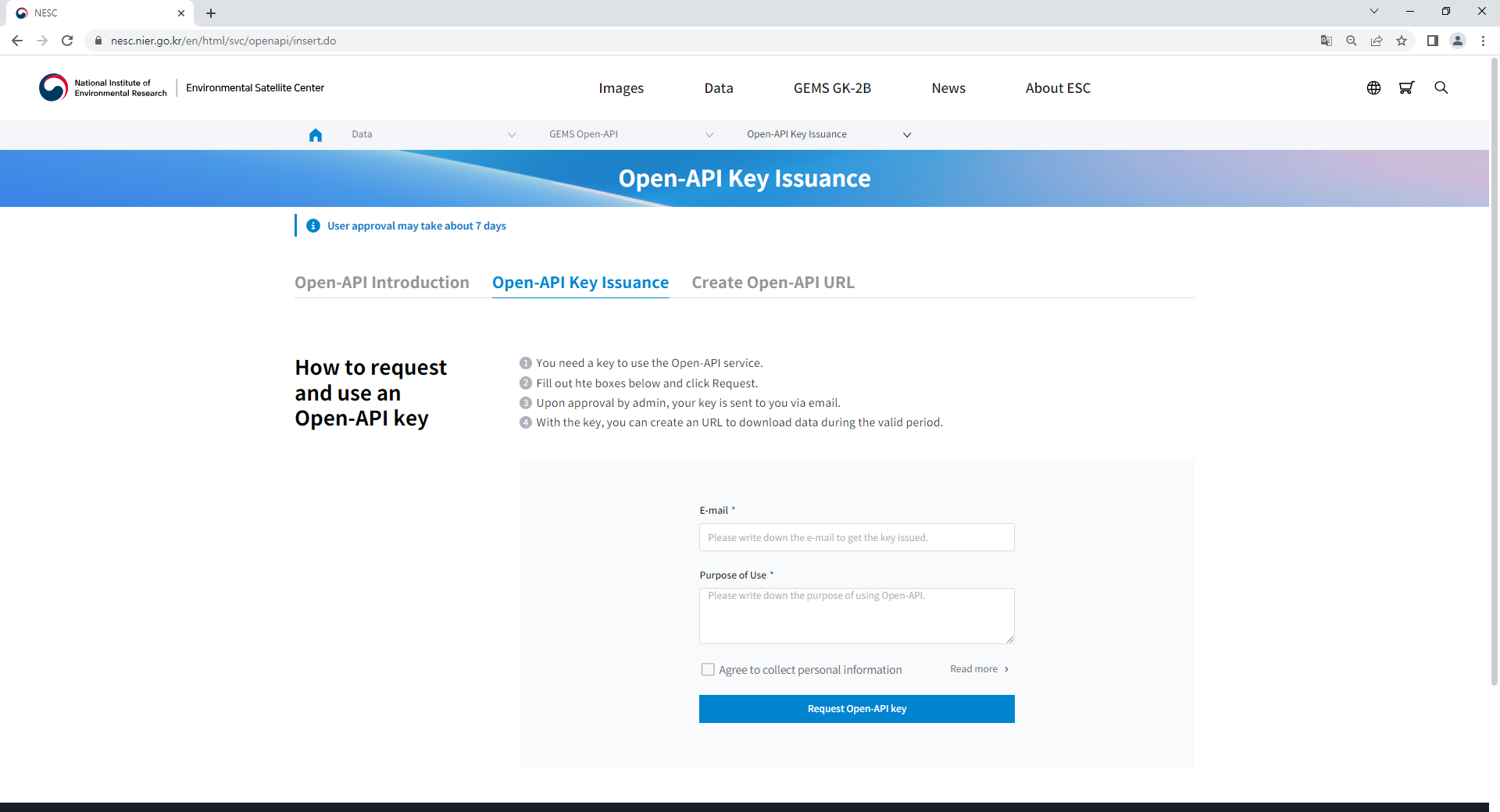 (Application form)
New
GEMS data release
(Jun. 2023~) GEMS Application Tool (GEMSAT)
   - GEMSAT is an intuitive software that provides specialized and dedicated functionality of plotting, visualizing, and analyzing 
      space-based air quality data so that users can easily leverage satellite measurements to meet their specific needs.
New
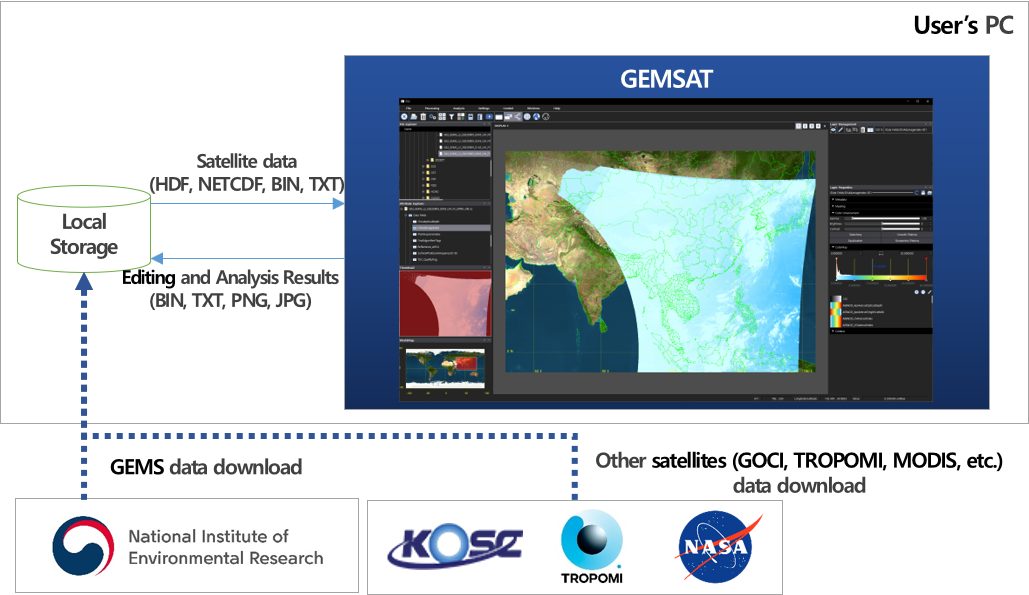